UIT2201: Lecture 1
Lecture Outline:
The Pervasive Computer
Examples of Uses / Computer Applications
Simple and also Difficult 
Similar and also Different
Algorithms

Readings:  [SG] Ch. 1  & Lecture Notes   (esp Ch. 1-1 to 1.2)
A Computer Revolution…
The Pervasive Computer
 Computer are Everywhere
 They are capable of doing things for us
Some examples of what they do
 Email, bank accounts, music-box,
 Game machine, MSN, Facebook, Youtube 
Computer applications are 
 both similar and different
 both simple and complex
Example-1: Email (electronic mail)
Scenario:
	Professor Preparata (franco@cs.brown.edu) at Brown Univ wants to send email to me (leonghw@comp.nus.edu.sg).
Simple: 
Prof Preparata’s computer takes a string of characters and passes on to my computer.
Complicated: 
How does Prof Preparata’s computer know what to do with the string of letters?
What does address leonghw@comp.nus.edu.sg mean?
Where is that?
Example-1: Email … the steps
The computer at Brown University
First, Text Processing. 
detects address to send to, 
detects which is the message part,  and so on, etc
Server/Router  : 
address ending with “.sg” 
send to a some gateway computer, 
which in turn will send it to a computer in Singapore.
This computer in Singapore 
comp.nus.edu.sg   --> send to a computer in SoC.
The computer in School of Computing 
stores it away in a mail file.
When I log in and execute my mail reader,   it shows me all the messages filed in the mail file. 
I can then ask it to show me the mail from Prof Preparata.
Actual Example:
Prof. Preparata sendsemail from Brown Univ
Prof. Leong receives andreads the email in NUS SOC
dooby.cs.brown.edu
null.cs.brown.edu
stfimaphost0.comp.nus.edu.sg
salt.cs.brown.edu
postfix0.comp.nus.edu.sg
avs0.comp.nus.edu.sg
via internet
Detailed email headers: an example
Return-Path: <franco@cs.brown.edu>
X-Original-To: leonghw@staffunix-mb.comp.nus.edu.sg
Received: from postfix0.comp.nus.edu.sg (postfix0.comp.nus.edu.sg [192.168.21.67])
	by stfimaphost0.comp.nus.edu.sg (Postfix) with ESMTP id 1A88515C63
	for <leonghw@staffunix-mb.comp.nus.edu.sg>; Thu, 10 Jan 2008 05:30:55 +0800(SGT)
   ...<other intermediate machines @NUS-SOC deleted>... 
X-Virus-Scanned: amavisd-new at comp.nus.edu.sg
X-Spam-Flag: NO  ...<other spam-check related stuff deleted>...
Received: from postfix0.comp.nus.edu.sg ([192.168.21.67])
	by localhost (avs0.comp.nus.edu.sg [192.168.20.24]) (amavisd-new, port 10024)
	with ESMTP id K-33z-FlCzIl for <leonghw@comp.nus.edu.sg>;
	Thu, 10 Jan 2008 05:30:47 +0800 (SGT)
Received: from salt.cs.brown.edu (salt.cs.brown.edu [128.148.32.122])
	by postfix0.comp.nus.edu.sg (Postfix) with ESMTP
	for <leonghw@comp.nus.edu.sg>; Thu, 10 Jan 2008 05:30:46 +0800 (SGT)
  ...<other intermediate machines at Brown University deleted>...
Received: by dooby.cs.brown.edu (Postfix, from userid 1069)
	id 5E9C0491C2; Wed,  9 Jan 2008 16:30:45 -0500 (EST)
Date: Wed, 9 Jan 2008 16:30:45 -0500
To: Leong Hon Wai <leonghw@comp.nus.edu.sg>
Cc: "Franco P. Preparata" <franco@cs.brown.edu>
Subject: Re: NUS-Brown...
  ...<other details deleted>...
User-Agent: Mutt/1.5.13 (2006-08-11)
From: franco@cs.brown.edu (Franco P. Preparata)

Hon-Wai,
  <details of email deleted>...  Click [here] for source file.
So long, franco
Example-1: Email
So, what makes it work?
To do all this work we need 
various machines to be linked together    network using communication lines (the engineering folks)
Machines need to know what to do with individual messages,   detect the addresses, sender, message content etc. 
Why is it Complicated?
Huge Volume – things become complex because we need to do this for hundreds of millions of users, sending and receiving tons of mail. 
Communication lines, networks, computers may fail, etc.
Side Track: One Data, Multiple Views
Contents of a folder
List view, details, icon, tiles, etc
Powerpoint file,
Normal view, outline, slide-sorter, slide-show
Your email “data” is the same 
But its appearance is different when using different email-programs (outlook, unix-shells, web-mail [gmail, hotmail, yahoo])
Example: My Mail using Outlook
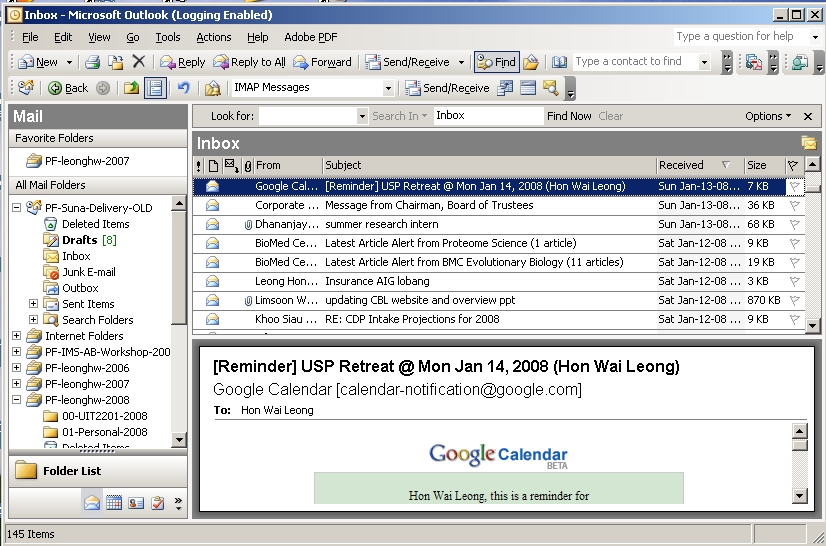 Example: My Mail using webmail
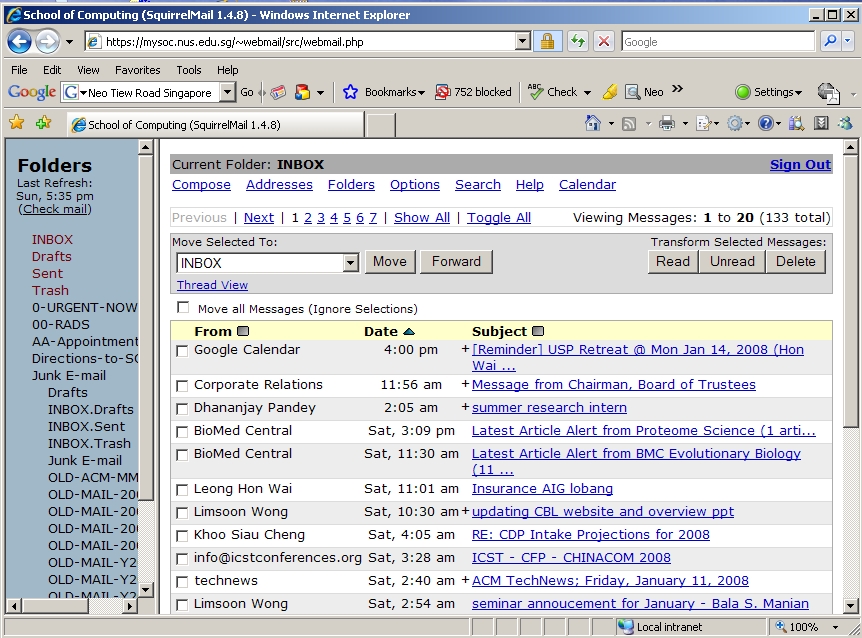 Example: My Mail using Unix-shell
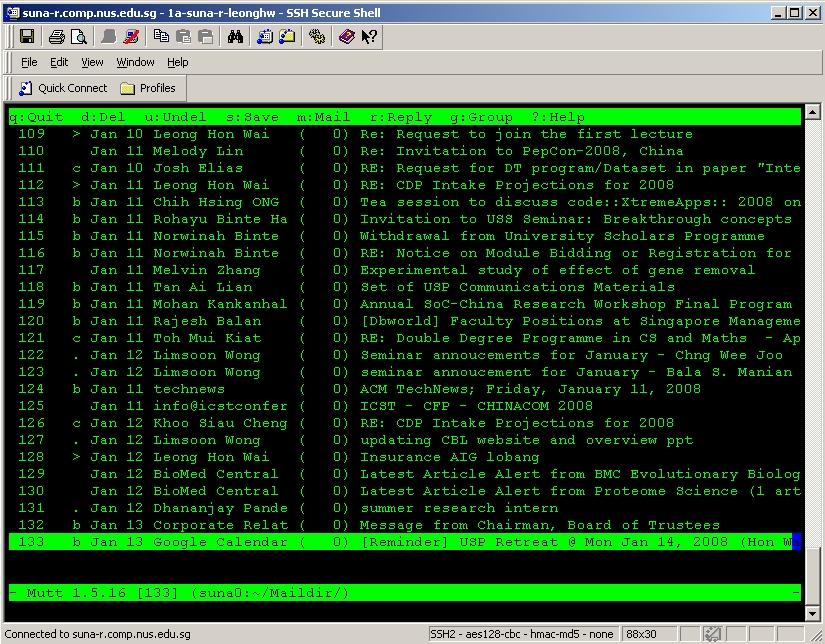 Example-2: Bank Account & ATM
Scenario: Maintaining Bank Accounts
Isn’t it simple?
Depositing money is just addition, and withdrawing is just subtraction.
Issues and Complications
Thousands of customers, at hundreds of branches.
To do the crediting to the correct account.
Simultaneous access.
Information needs to travel from the ATM machine to the computer, and back.
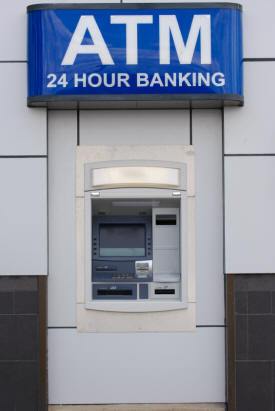 Example-2: Bank Account
Similar to Email in some ways. 
Needs processing, network of computer,
so, we can use lots of similar hardware and software.
But, also Different: 
We need different kind of buttons on the ATM machine,
We need to do printing on a different kind of paper,
We need to read the ATM card, count money etc.
NUS Library Search -- LINC
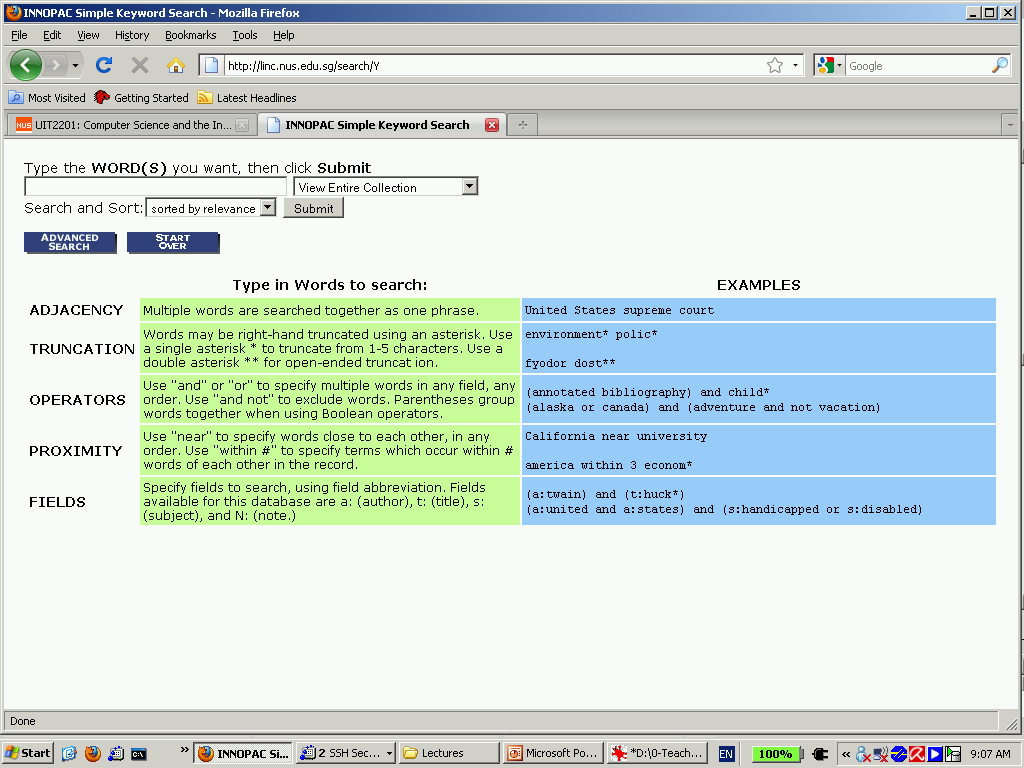 NUS Course Registration -- CORS
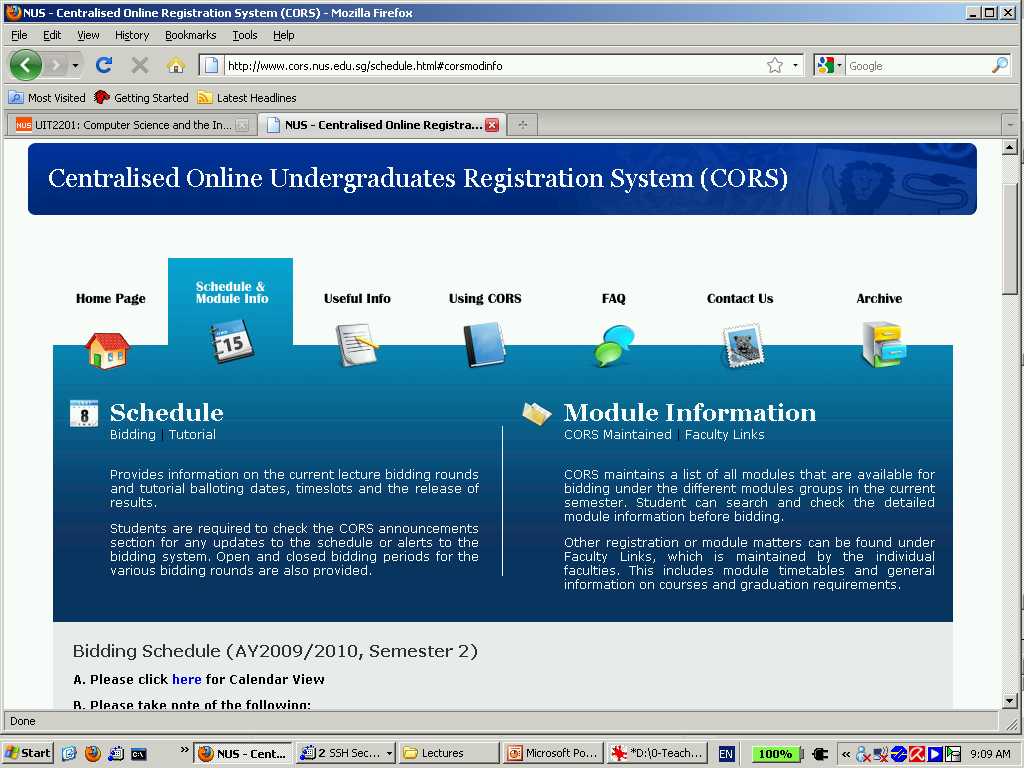 Example-3: LINC, CORS
Scenario: LINC (library system)
Store and maintain information on library collection 
Have a database of items (books), 
Can search, reserve, 
Similarities:
Computer, hardware about the same.
Differences:
Different interface
Different software
Difference functionalities
What about CORS?
Example-4: MP3 Player
MP3 music player
Similar to LINC database 
You may search, access information in similar way. 
Different
now your machine interprets the information differently. 
It converts the message into sound: a different interface.
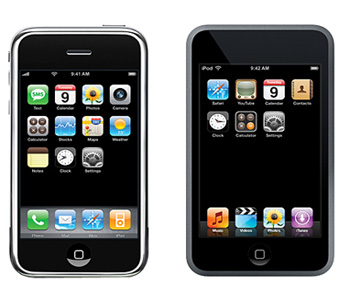 More Examples: Video Games
Scenario: 3D Walkthrough in Video Games
Question: is it similar to what we have seen so far?   YES!
Computer stores info on the 3D structure (scene), 
Project to 2D computer screen 
 works out mathematically the projection from 3D scene to 2D
Software gets “your position” and “action” 
and appropriately updates the 2D picture on your screen. 
Similarities:
ATM also shows a different picture 
for different accounts you access and different operation you want.
The calculations for 3D walkthrough are very complicated, 
but is similar to those for other applications.
Intelligent Computer – Capabilities
Common Capabilities
 User Interface
“the face” of the computer
 Database
Information store
Different types of info…
 Database Retrieval 
Fast, diverse
 Data Transmission
Fast, accurate, secure
 Complex Data Processing
Intelligent Computer – functionalities
Can do Email, library search, etc.
 store large amount of information
 find a particular piece of wanted information
 move the information quickly
 produce new information from old information quickly
 the changes need to be specified in a step by step manner    Algorithm.
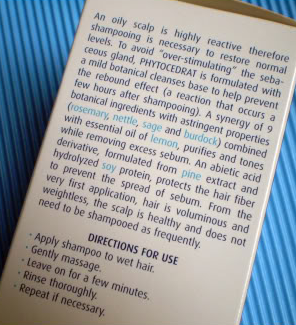 Algorithm
al go rithm [SG3]  A well-ordered collection of unambiguous and effectively computable operations that, when executed, produces a result and halts in a finite amount of time.
Informally: an algorithm is an ordered sequence of instructions that is guaranteed to solve a specific problem.
Example of an algorithm (in everyday life):
Step 1:  Wet your hair
Step 2:  Lather your hair
Step 3:  Rinse your hair
Step 4:  Lather your hair
Step 5:  Rinse your hair
Step 6:  Stop.
Example Problem:  Adding 1 to 100
Problem:   What is 1+2+3….+99+100 ?
Straight-forward “Calculator” Method:
0+1=1;  1+2=3;  3+3=6;  6+4=10;  10+5=15;  15+6=21; … …
Repeatedly add “the next number” to “the sum”
At the beginning, start “the sum” with 0.
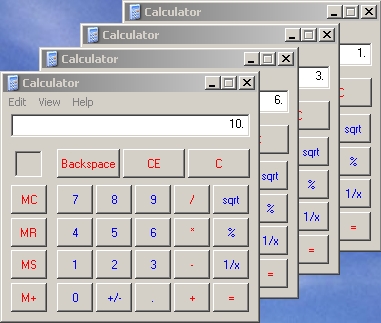 100/2  pairs,each sum to 101
Problem:  Adding 1 to 100 [Gauss!]
Problem:   What is 1+2+3….+99+100 ?
Straight-forward “Calculator” Method:
0+1=1;  1+2=3;  3+3=6;  6+4=10;  10+5=15;  15+6=21; … …
Repeatedly add “the next number” to “the sum”
At the beginning, start “the sum” with 0.
Side Track:  Gauss’s Method
1 + 100 = 101; 
2 +   99 = 101; 
3 +   98 = 101;
…    …      …
50+  51 = 101;
More about Gauss
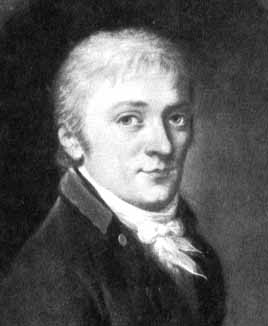 Carl Friedrich Gauss 
(30 April 1777 – 23 February 1855) 
Prince of Mathematics
Contributed to number theory, statistics,analysis, differential geometry, geodesy,geophysics, electrostatics, astronomy and optics. 
Links:
http://en.wikipedia.org/wiki/Carl_Friedrich_Gauss
http://betterexplained.com/articles/techniques-for-adding-the-numbers-1-to-100/
http://mathforum.org/library/drmath/view/57919.html
http://www.jimloy.com/algebra/gauss.htm
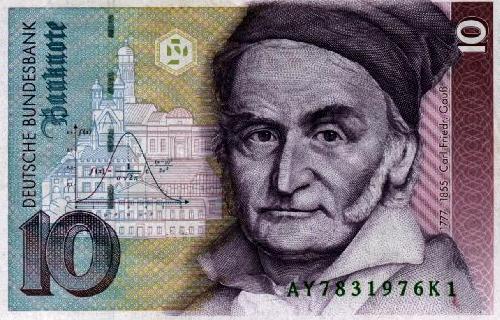 Expressing Method as an Algorithm
Straight-forward “Calculator” Method:
0+1=1;  1+2=3;  3+3=6;  6+4=10;  10+5=15;  15+6=21; … …
Repeatedly add “the next number” to “the sum”
At the beginning, start “the sum” with 0.
Now, express the above method as an Algorithm!
Let Sum represent “the sum”
Let k represent “the next number”
Question:  
Where are the steps that are repeated?
What changes in-between each repetition?
Iterations
Algorithm to Find sum from 1 to 100
0+1=1;  1+2=3;  3+3=6;  6+4=10;  10+5=15;  15+6=21; … …
Repeatedly add “the next number” to “the sum”
At the beginning, start “the sum” with 0.
ALGORITHM Sum-1-to-100;
              sum  0
               k  1
repeat:   add k to sum
               add 1 to k
               Is (k > 100)?
              	no   goto repeat
              	yes  goto finish
Finish:   print out the value of sum
Q: How many iterations?     (DIY)
Simulating an Algorithm
0+1=1;  1+2=3;  3+3=6;  6+4=10;  10+5=15;  15+6=21; … …
ALGORITHM Sum-1-to-100;
              sum  0
               k  1
repeat:   add k to sum
               add 1 to k
               Is (k > 100)?
              	no   goto repeat
              	yes  goto finish
Finish:   print out the value of sum
1  2  3  4  5  6  7  8 …
k
sum
DIY: Simulate the running of the algorithm…
Intelligent Computer – How?
Problem of summing from 1 to 100
Can be automated and written into software
But, it is an “easy” problem
Many real software problems are complex
Operating Systems: Windows, Unix, 
Internet Browsers: IE, firefox
Applications: MS Word, Excel, Powerpoint, 
Google search engine, CORS, 
For these complex problems
Specifying algorithms for them is very complex,
Requires professional training and education
They can also be automated and written into software
Intelligent Computer – How (cont…)
You are able to use the computer because
professionals have already done to hard work to make it look simple from your end.
Complex Software make your life easy:
Applications such as Word Processing, Email, etc require thousands or millions of lines of code.
But, they are relatively easy to use.
Source of Computer “Intelligence”
the variety of algorithms that we can come up with is where the versatility of computers come from.
Why is the Computer “Intelligent”
Human Intelligence
We invent/design the algorithms
We program them into software
“Programmed” into the computer
Capabilities are “programmed into”
Why is Google search so “smart” 
Is Google search “intelligent”?
Machine Intelligence
A different notion, covered later in course.
So, where are we now….
SOME problems are simple for a Computer.
Finding the books by particular author
Computing average height of 1 billion people given the list of their heights.
But, we are not THERE yet…
We still do not have working algorithms for all the problems you may want to solve.
Many “simple things” are HARD for Computer
What are still hard to compute?
Image Understanding / Computer Vision
Face Recognition;  
Finding the ball in a soccer video
 Natural Language Processing
 Navigation or Motion Planning
References:
http://en.wikipedia.org/wiki/AI-complete
What is Computer Science?
Computer Science is NOT just
 the study of computers
 the study of how to write computer programs
 the study of the uses and applications of computers and software
Computer Science is the study of algorithms, including
 their formal and mathematical properties,
 their hardware realizations,
 their linguistic realizations,
 their applications
The END